Global “success rate” of structure determination
100 s/dataset  
200 days/year
~150 beamlines
~26,000,000 datasets/year
~10,000 PDBs in 2018 
0.04% “success”
What went wrong?
MAD/SAD data   2001 - 2006
non-isomorphous
Unsolved
Published
MAD/SAD datasets
Riso vs PDB deposit
best Rcryst after rigid-body refinement
What went wrong?
MAD/SAD data   2001 - 2006
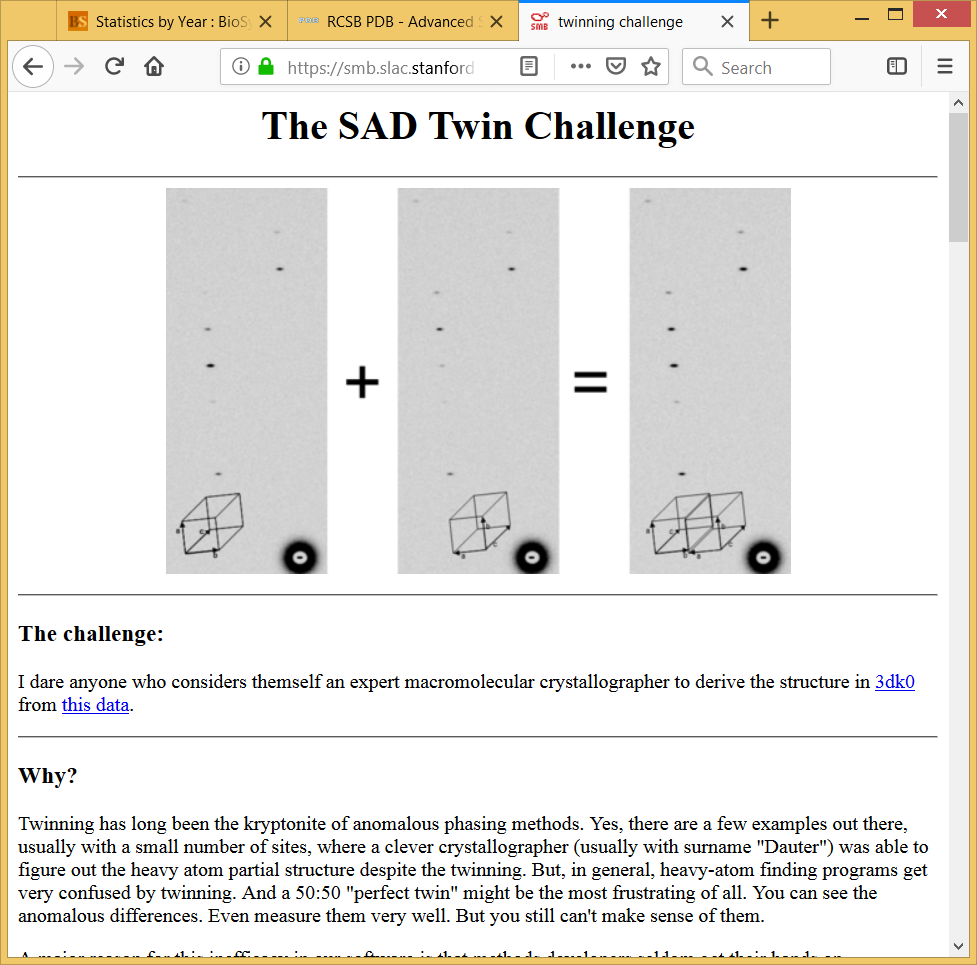 What is your problem?
Common stumbling blocks in structural biology
Structure won’t solve
Radiation damage
Solution: better detector
Solution: average over more sample
Resolution is too poor
Disorder – lattice, molecule, function
Solution: screening
R-factor is too high
Disorder – lattice, molecule, function
Solution: better models
Minimal-complexity macromolecular model
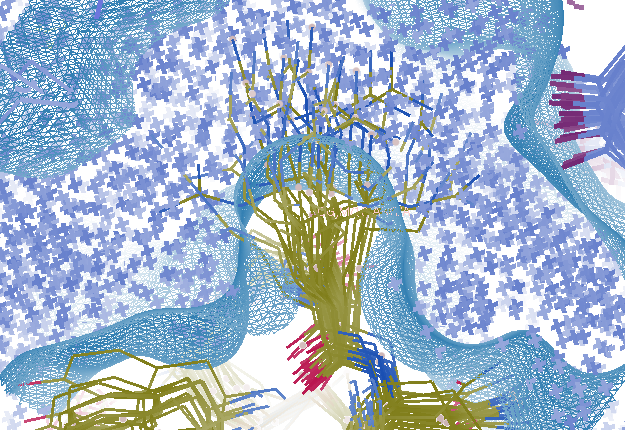 Rwork = 0.0309
Rfree  = 0.0678
vs Fsim
Problem: diverges with more cycles
“R-factor Gap” small vs macro molecules
Publication criterion for chemical crystallography:
R1 < 2*Rsigma
R1 		= Fo vs Fc for I/σ(I) > 3
Rsigma 	= <σ(I)>/<I>
There are no PDB entries that pass this test!
Holton, Classen, Tainer (2014)  "The R-factor gap", FEBS J. 281, 4046-4060.
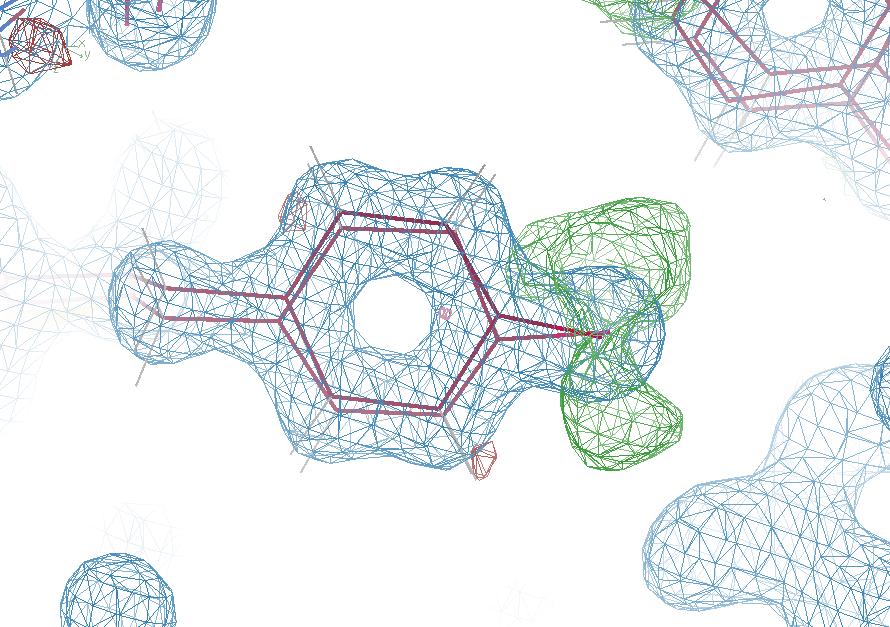 Why low R factors matter
0.5 electron
change
visible!
Rwork = 0.0390
Rfree  = 0.0498
MGy	reaction			reference

~45	global damage		Owen et al. (2006)
10/Å	global damage		Howells et al. (2009)
5	Se-Met			Holton (2007)
4	Hg-S			Ramagopal et al. (2004)
4	R-C-COOH		Garman et al. (2015)
3	S-S			Murray et al. (2002)
1	Br-RNA			Olieric et al. (2007)
~1?	Cl-C			???
0.5	Mn in PS II		Yano et al. (2005)
0.06	putidaredoxin		Corbett et al. (2007)
0.02	Fe in myoglobin		Denisov et al. (2007)
Radiation Damage World Records
Holton (2009) J. Synchrotron Rad. 16 133-42
Specific damage
final, refined phases
Global damage
Howells, et al. (2009) J. Electron Spectrosc. Relat. Phenom. 170, 4-12.
Will my experiment work?
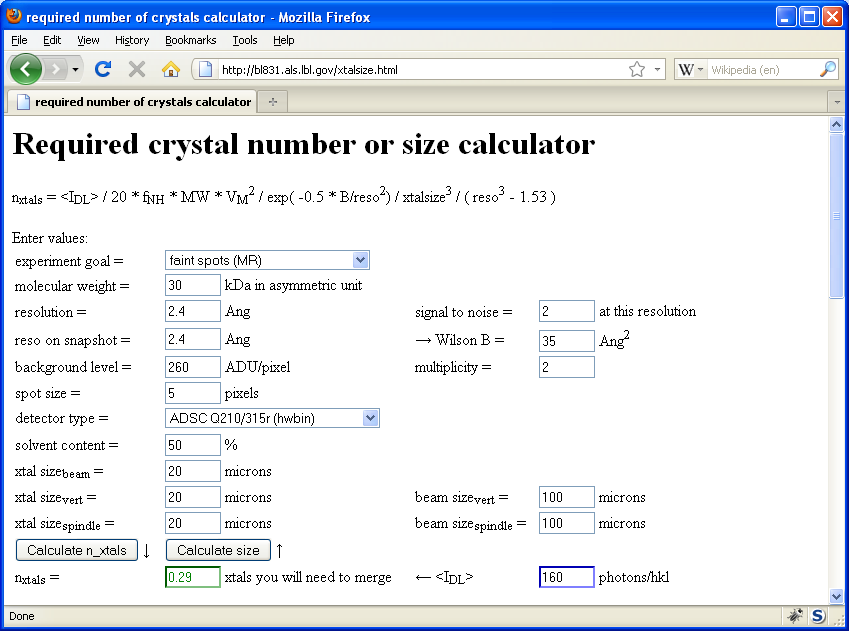 Holton & Frankel (2010) Acta D 66 393-408.
ALS 8.3.1 – MX for IDAT
Hardware capabilities
Pilatus3 6M = raster, shutterless, S-SAD
Upgraded mirror = 4.5X flux – 200 s datasets
Routine physiological temperature data collection
Universal sample compatibility
BLU-ICE: Software collaboration with SLAC
shutterless, raster, helical, automation
GPU-based image interpretation & simulation
Robust multi-crystal merge
Data management
Eternal image archive (LTO6, USB3, NetApp)
Retrospective data analysis = steers methods dev
“The flattest thing we have ever seen”
- LBNL Metrology Group
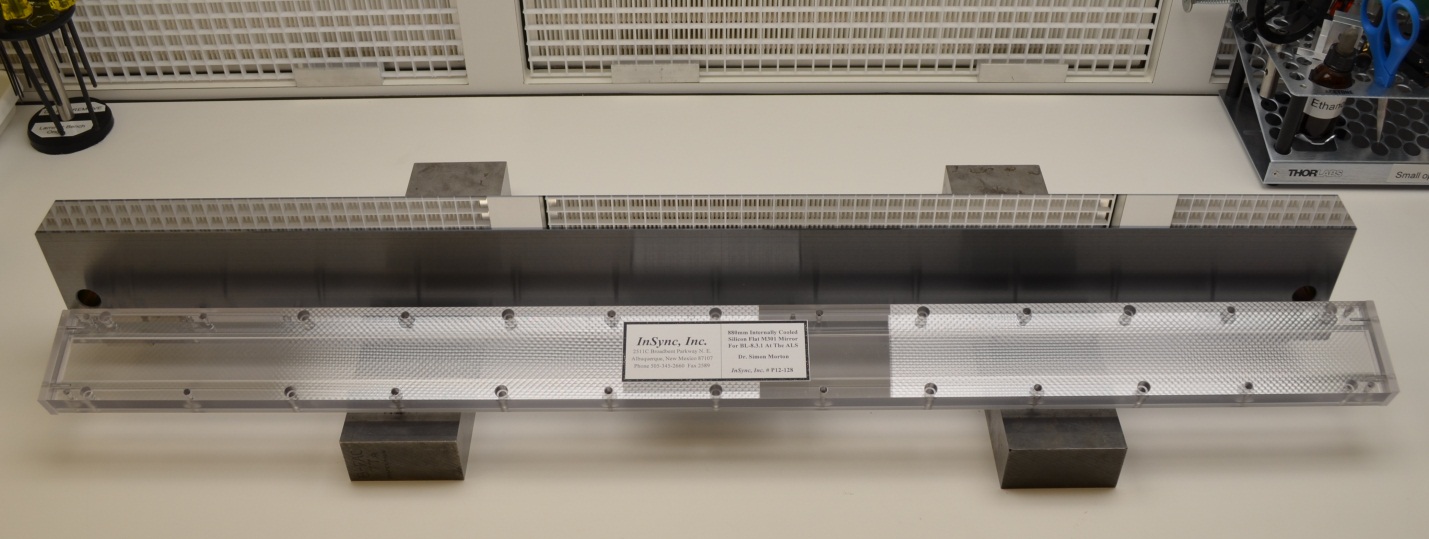 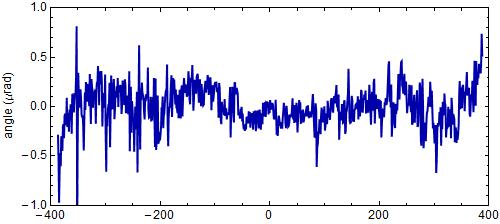 Old mirror:    800 nRad
New mirror: < 200 nRad
Dec 17 2014
Flux at 
460%
ALS 8.3.1 / 12.3.1 optics
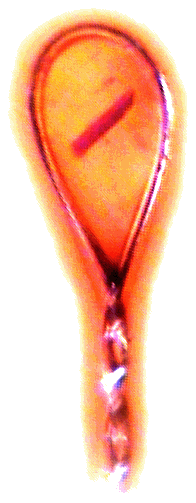 Superbend
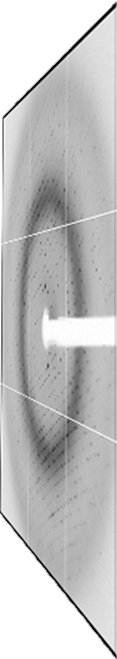 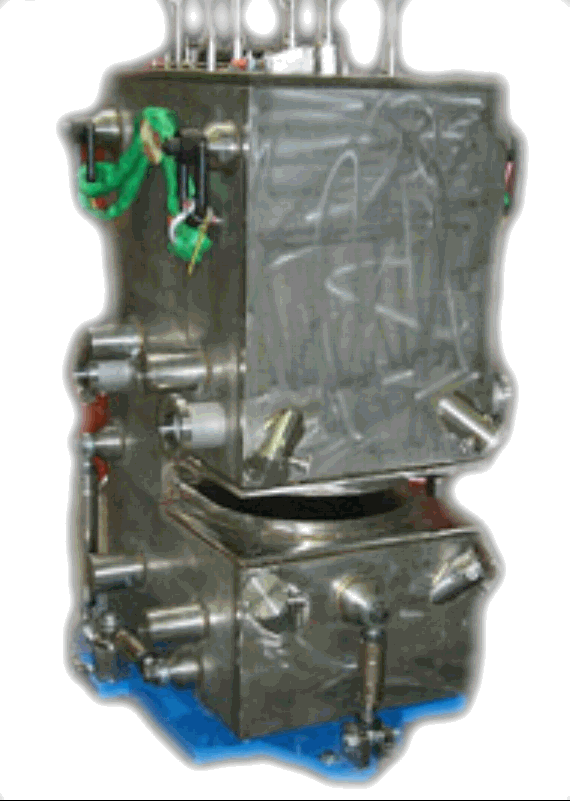 Scatter
guard
pinhole
Plane
Parabolic
mirror
Torroidal
mirror
Dectris Pilatus3 6M
divergence
slits
Si(111)
monochromator
Protein Crystal
MacDowell et. al. (2004) J. Sync. Rad. 11 447-455
[Speaker Notes: Most notable acheivements are high brightness with very little “wasted” light.  The discovery made by Howard Padmore? At ALS showed that a 2:1 demagnification cancels nearly all of the spherical abberations in the parabolic/torroid system.  30-50% of the total x-ray intensity passes through the 100um pinhole.  The flux through the 100um pinhole at the superbend beamlines is comparable to that of the 5.0.2 wiggler or an APS bending magnet, but only 150 Watts of power must be dissipated by the beamline optics.  In contrast, wiggler beamlines must disipate kilowatts.  The optics here are much simpler and not exotic in any way.  The system is stable and robust.  There is never a need to re-focus the beam at a new wavelength.  Only a 2-minute automatic tuneup is recommended for very large energy changes (more than 1-2 keV).]
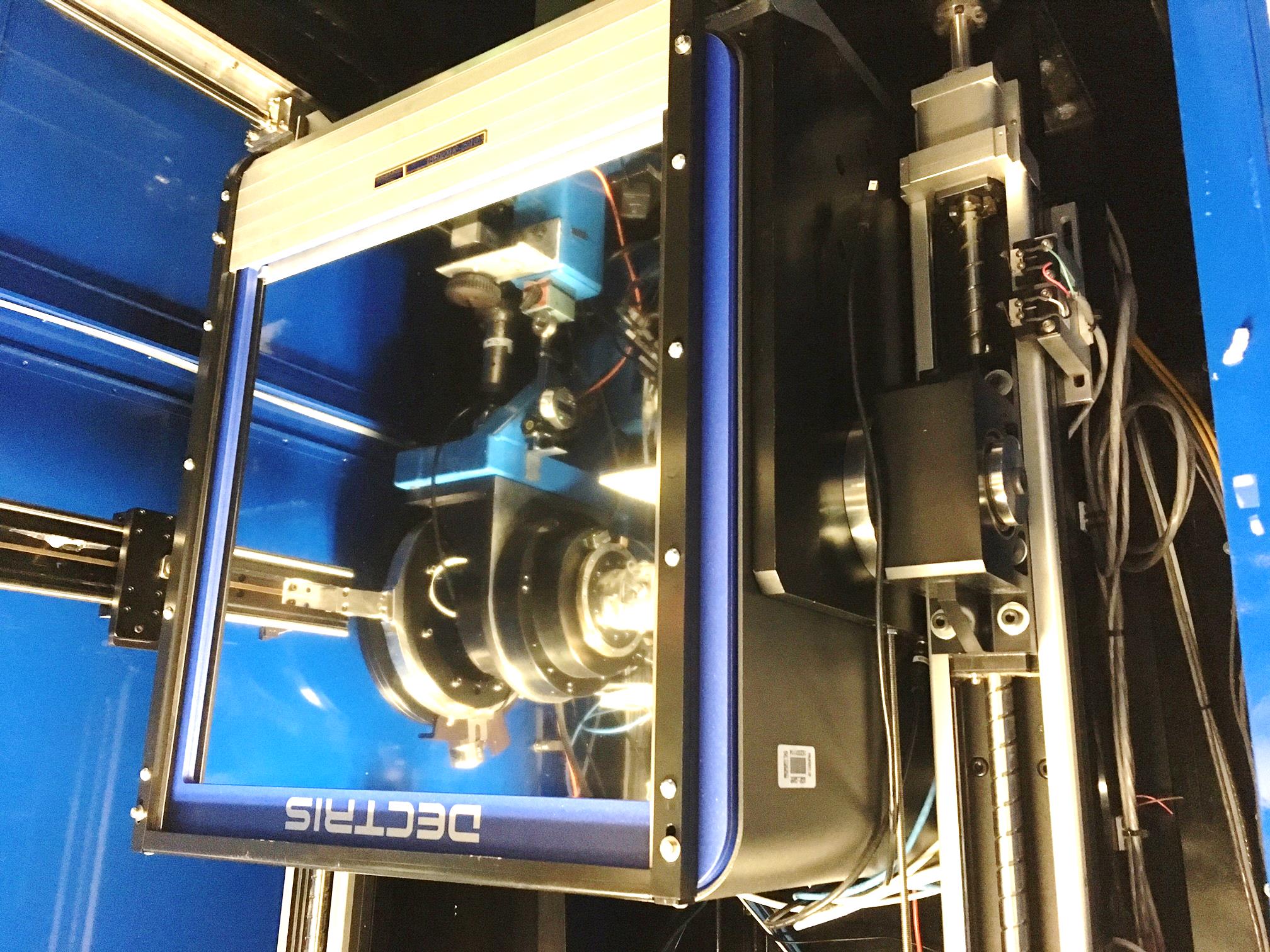 Pilatus3 S 6M 
Pixel Array 
Detector

6x106 pixels
$0.15/each

Single-photon
counting
25 Hz images
ALS 8.3.1 data collection history
images x 106
Shutterless rastering now available
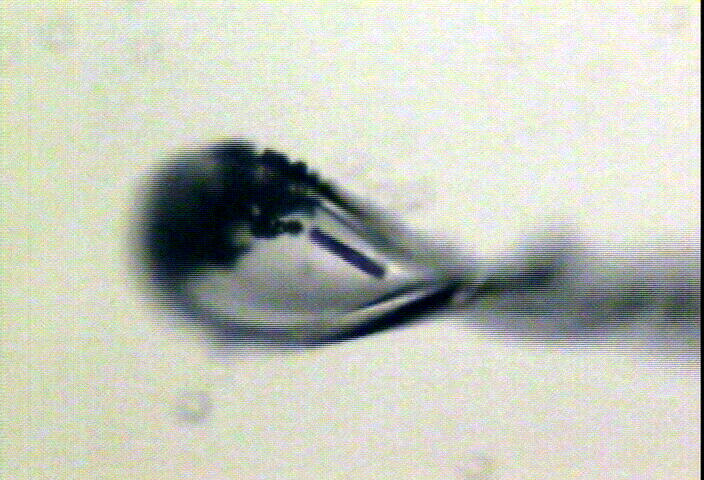 X-ray beam
ice
Membrane 
protein crystal
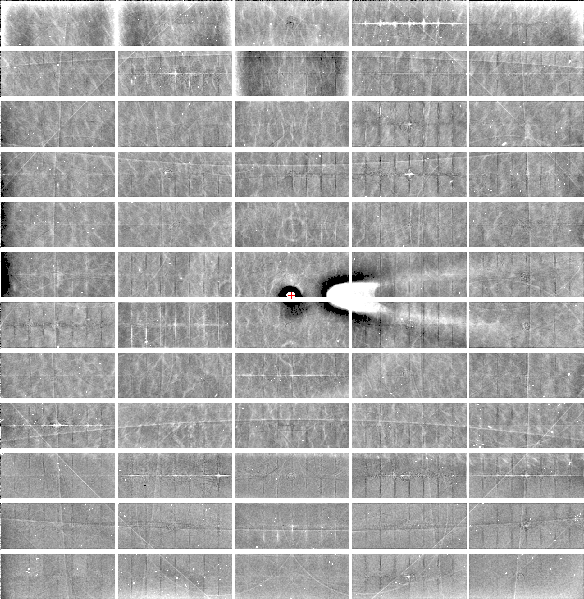 Relative Pixel
Calibration

ALS 8.3.1
Pilatus3 6M 

0.9793 Å x-rays

RMS = 0.8%
1% high
average
1% low
S-SAD merging 20 xtals
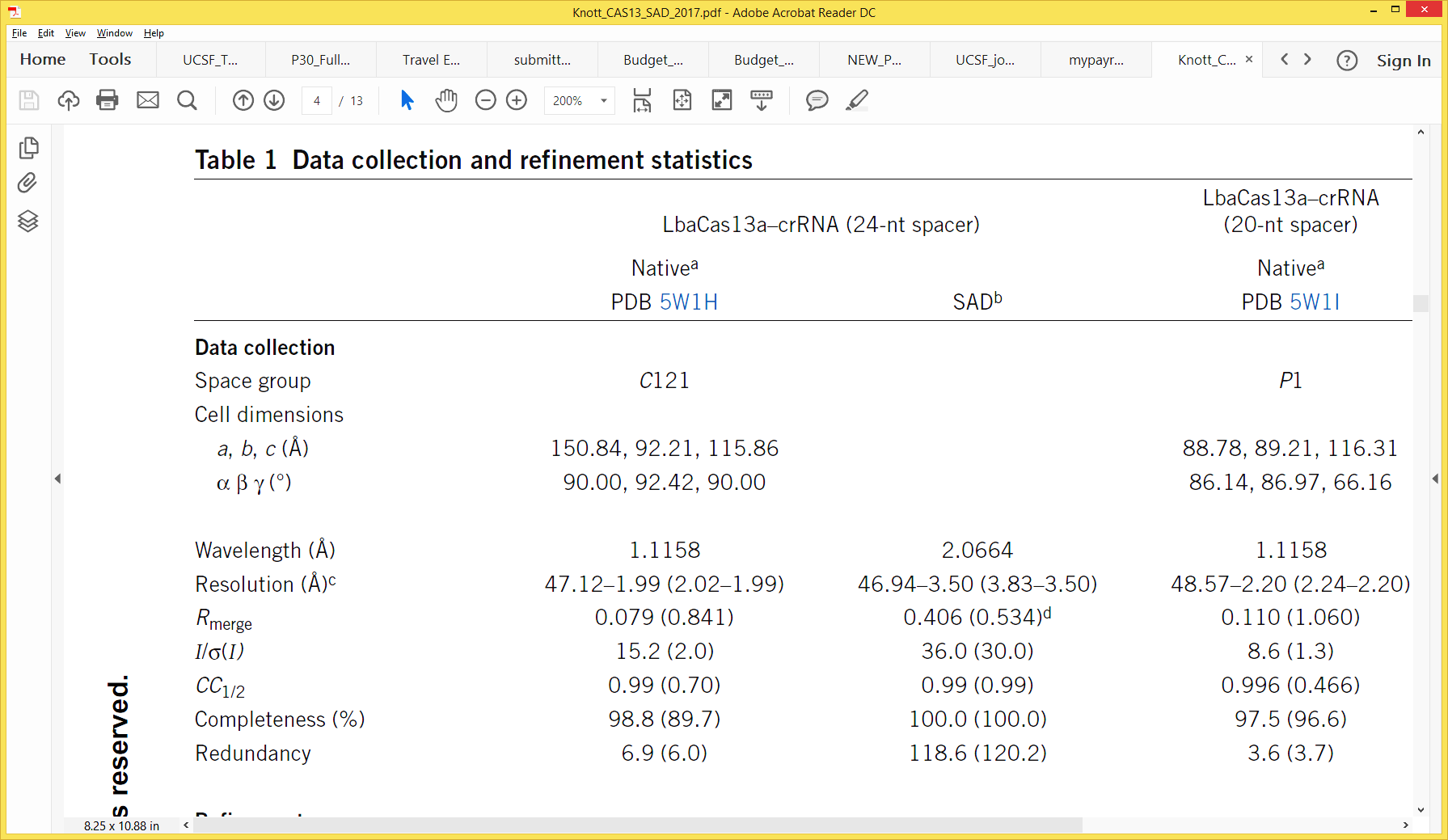 Knott et al. (2017). "Guide-bound CRISPR-Cas13a." Nature S&MB 24: 825
Multi- micro crystal challenge
5 µm xtals

5 µm beam

~ 5 img / xtal

P212121

XDS thinks:
P422
http://bl831.als.lbl.gov/~jamesh/challenge/microfocus/
Cell clustering: 100 datasets
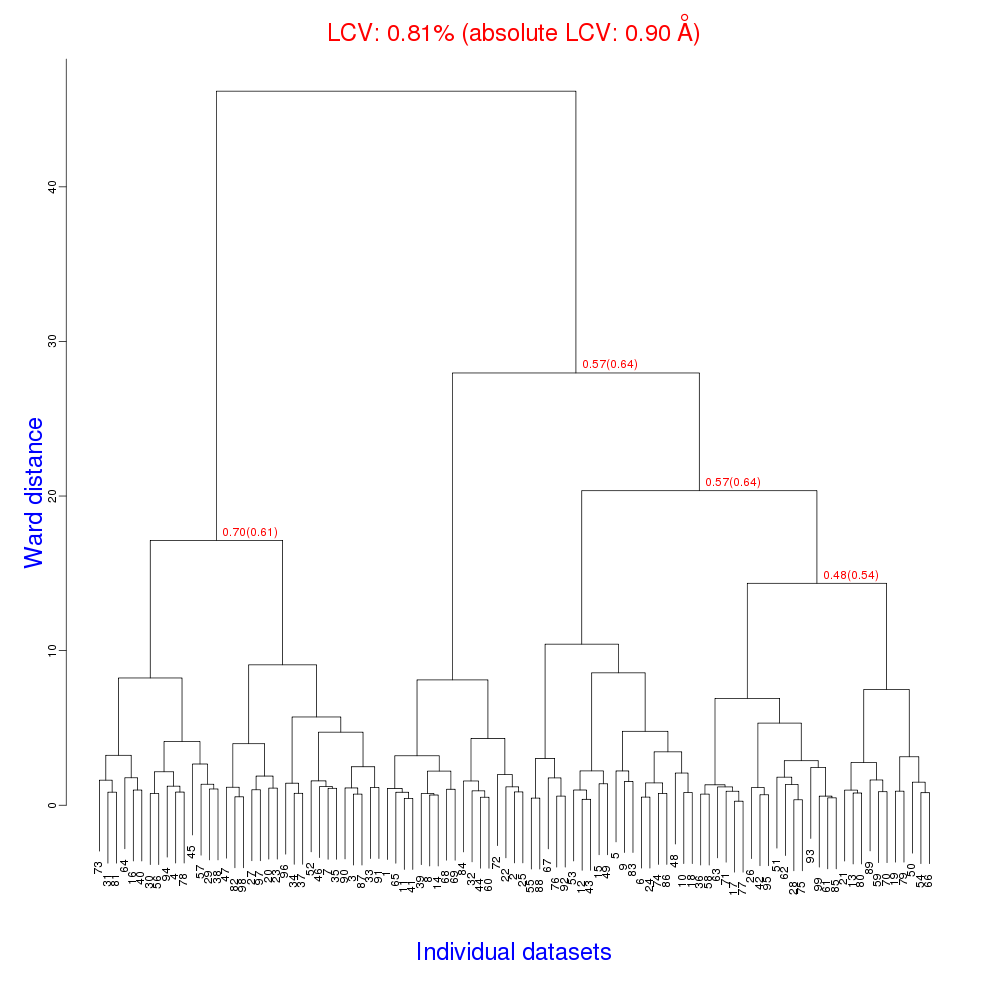 Reality:
Perfect isomorphism
(simulated data)
Pin compatibility
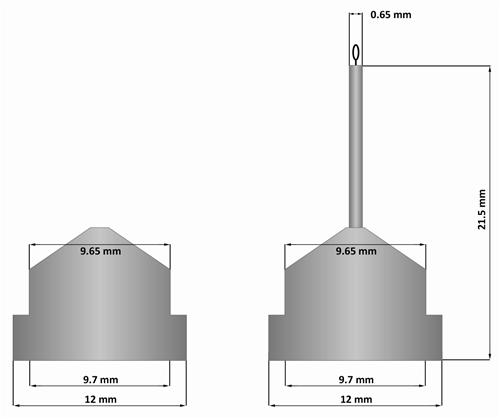 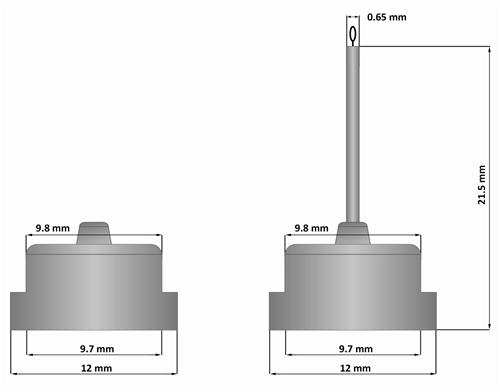 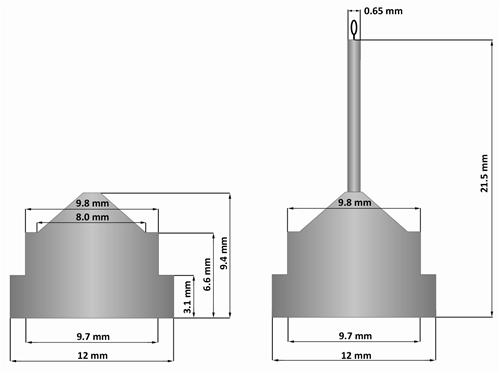 SLAC
ALS
SPINE
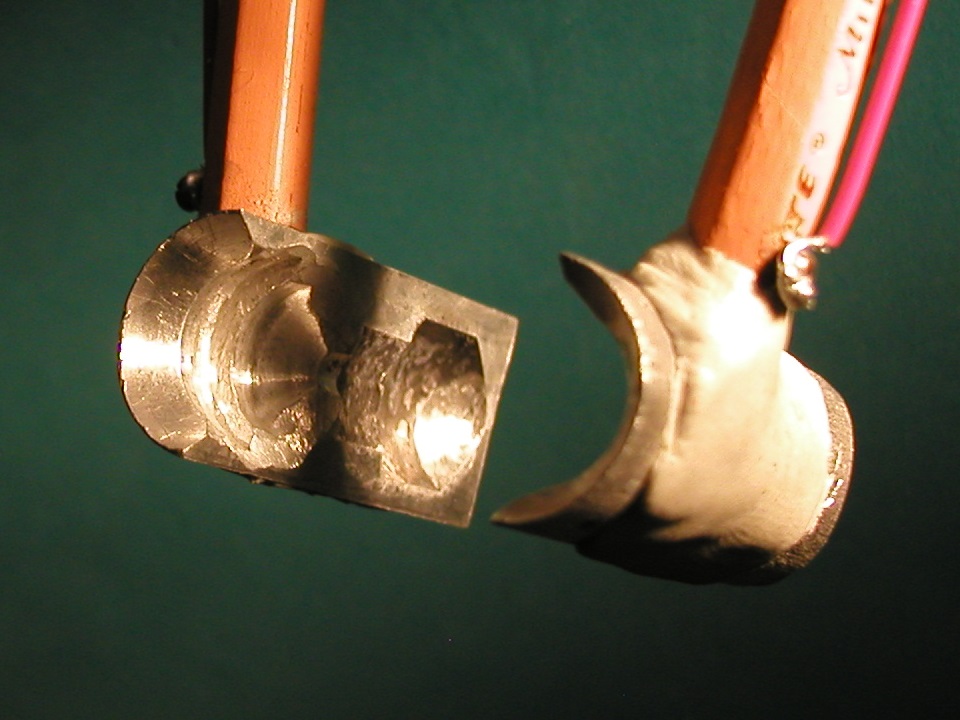 SuperTong
Broad compatibility fosters collaboration
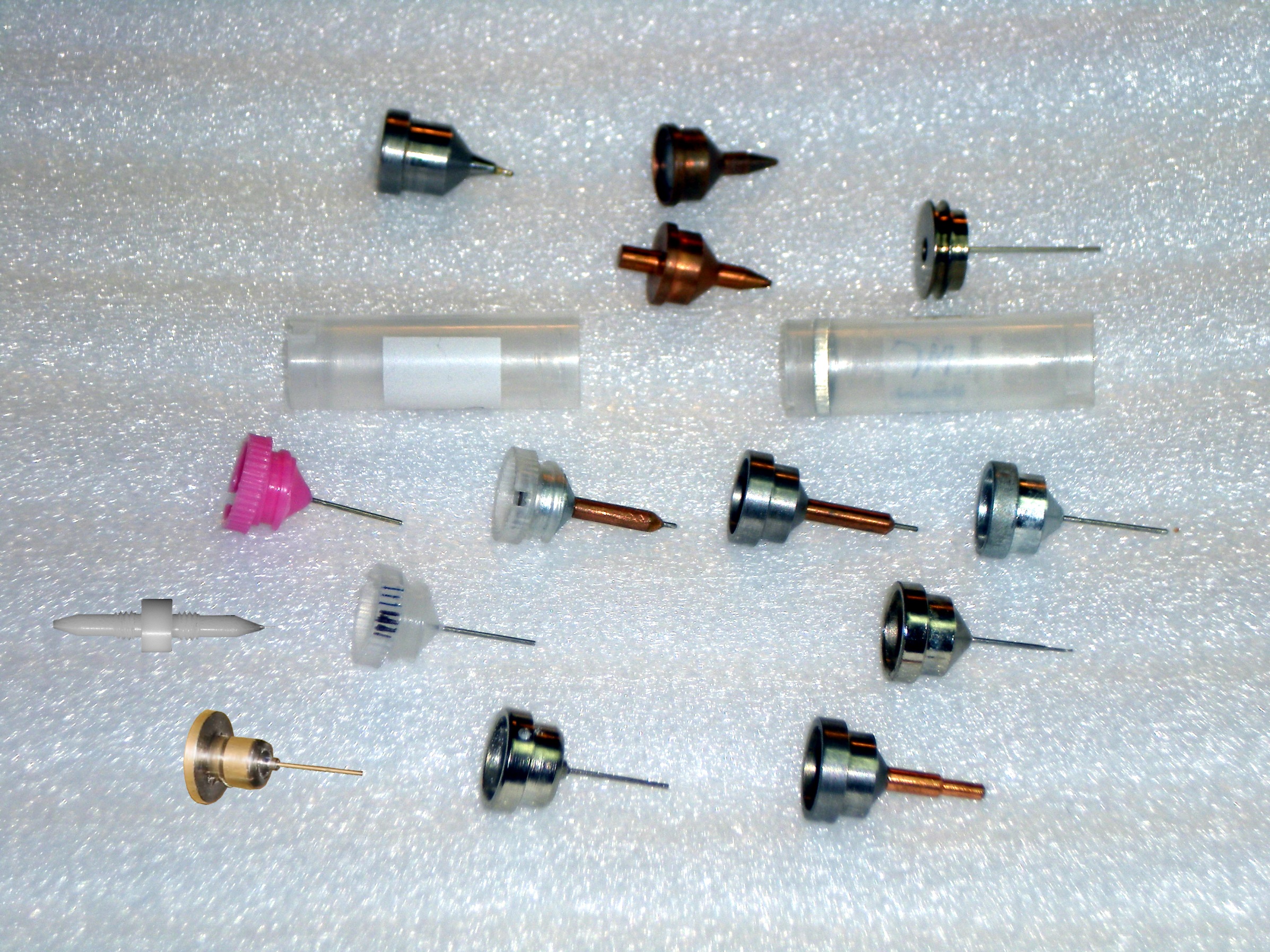 Caltech
Yale
SSRL
Hampton screw cap
Hampton magnetic
H. colored
H. magnetic
H. copper
H. hybrid
H. screw cap
Syrrx
SPring-8
Oxford
SPINE
MiTeGen RT
“infinite capacity” sample carousel
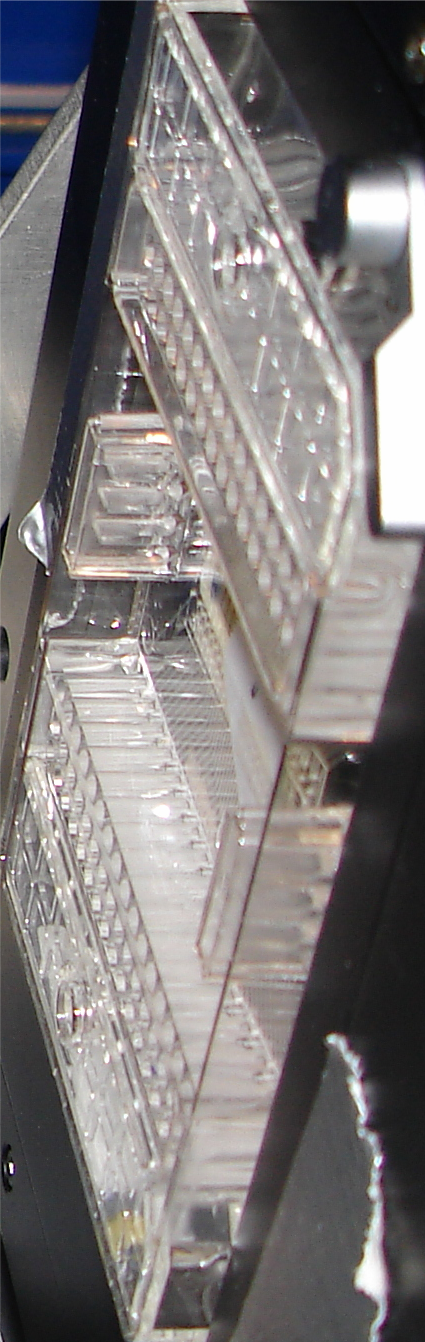 SBS
format
crystallization
tray
mirror
pinhole
microscope
[Speaker Notes: Inspired by the ESRF microcrystal camera, the superbend endstations are all equipped with zero-paralax optics.  The user sees their sample from the point of view of the x-ray beam.  Sample alignment is not only more stable but more intuitive than an off-axis camera.  Placing the crystal into the microscope crosshairs gaurantees that it will be hit by the beam.]
in-situ diffraction trays
~50 μm tape
~50 μm tape
~50 μm tape
PDMS
PDMS
100 μm
250 μm
25 μm
200 μm
1000 μm
MiTeGen
in-situ-1
CrystalDirect
Fluidigm
Topaz® DC
Microlytic
Crystal Former™
NatX-ray
CrystalQuick™ X
[Speaker Notes: Next slide please]
Inline x-ray radiography
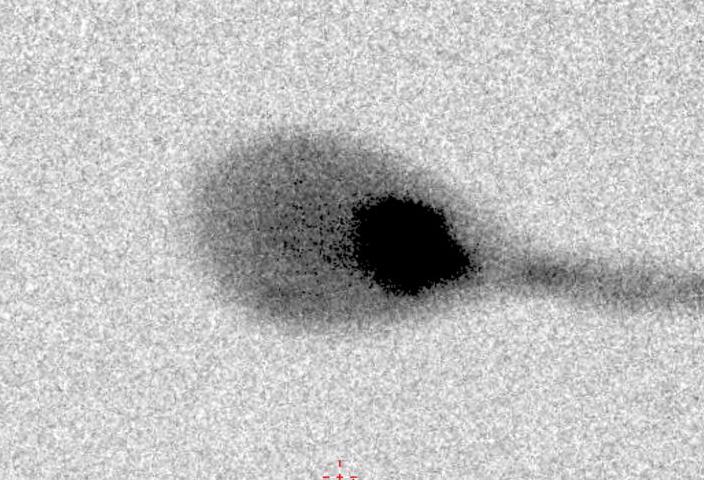 X-ray
Inline x-ray radiography
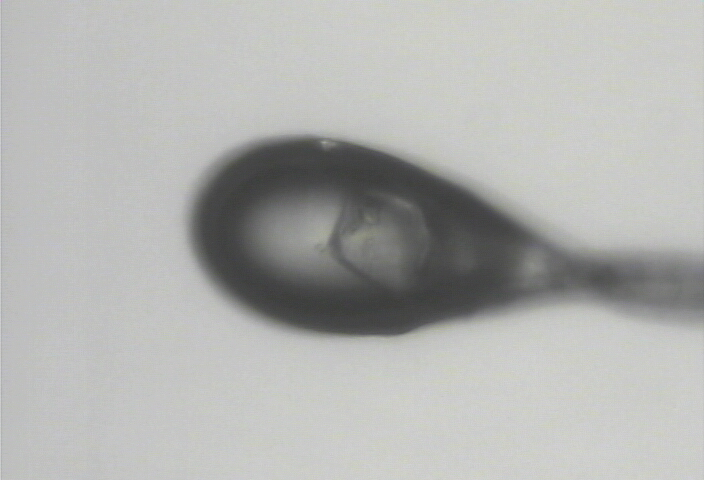 visible light
Automatic and Unattended Optical Re-Alignment (AUORA)
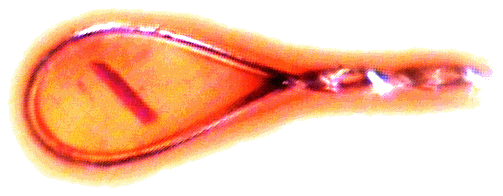 ~12 s  mount→shutter  Accuracy:  ~2 pix  ~1-2 °
Solving the problems:
fast, accurate & big detector
 optimal dose rate for room temperature
 Broad sample holder compatibility
 Rastering: robust crystal centering
 CBOXAR: X-ray contrast to find crystal
 AUORA: key to inter-beamline migration
 First-principles simulators of diffraction
 robust multi-crystal combination